Enthalpy/Entropy
Enthalpy is the heat absorbed by a system during a constant-pressure process.
Entropy is a measure of the randomness in a system.
Both play a role in determining whether a process is spontaneous.
תרמודינמקה 2
1
Entropy
Entropy can be thought of as a measure of the randomness of a system.
It is a state function:
	
It can be found by heat transfer from surroundings at a given temperature:
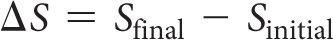 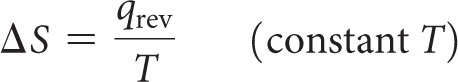 2
תרמודינמקה 2
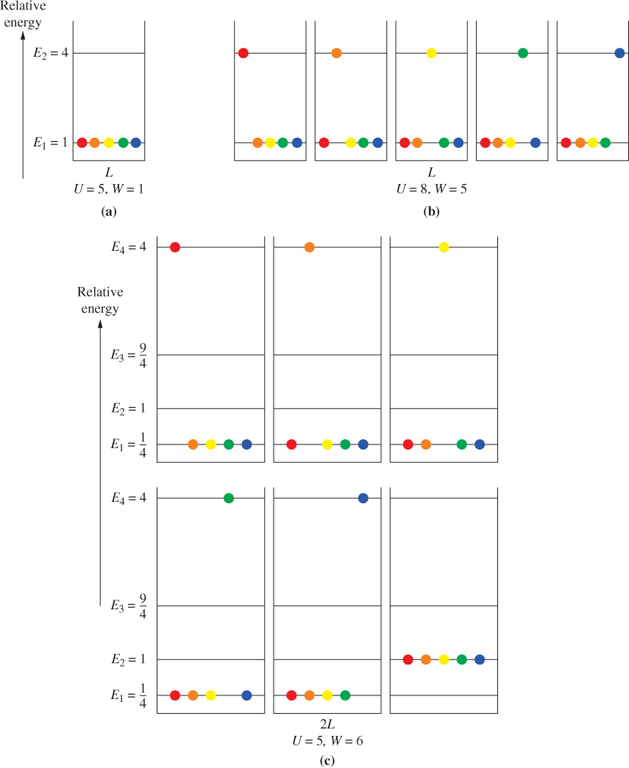 ההגדרה הסטטיסטית של אנטרופיה
אנטרופיה עולה עם העלייה בטמפרטורה ונפח
FIGURE 13-1
Enumeration of microstates
3
תרמודינמקה 2
Spontaneous Processes
Spontaneous Process: A process that, once started, proceeds on its own without a continuous external influence
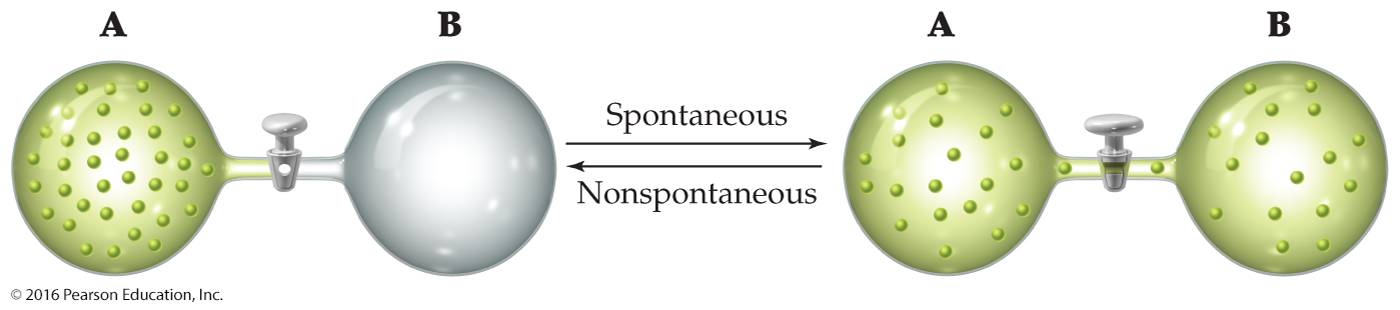 Enthalpy, Entropy, and Spontaneous Processes
CH4(g) + 2 O2(g)
N2O4(g)
H2O(s)
H2O(l)
CO2(g) + 2 H2O(l)
H2O(l)
H2O(g)
2 NO2(g)
DHfusion
DHvap
= +40.7 kJ
= +6.01 kJ
H2O
NaCl(s)
Na+(aq) + Cl(aq)
All are spontaneous processes. Enthalpy alone isn’t enough to determine spontaneity.
Exothermic:
DH°
= 890.3 kJ
Endothermic:
DH°
= +55.3 kJ
DH°
= +3.88 kJ
[Speaker Notes: All are spontaneous processes. Enthalpy alone isn’t enough to determine spontaneity.]
Enthalpy, Entropy, and Spontaneous Processes
DS = Sfinal  Sinitial
אקראיות
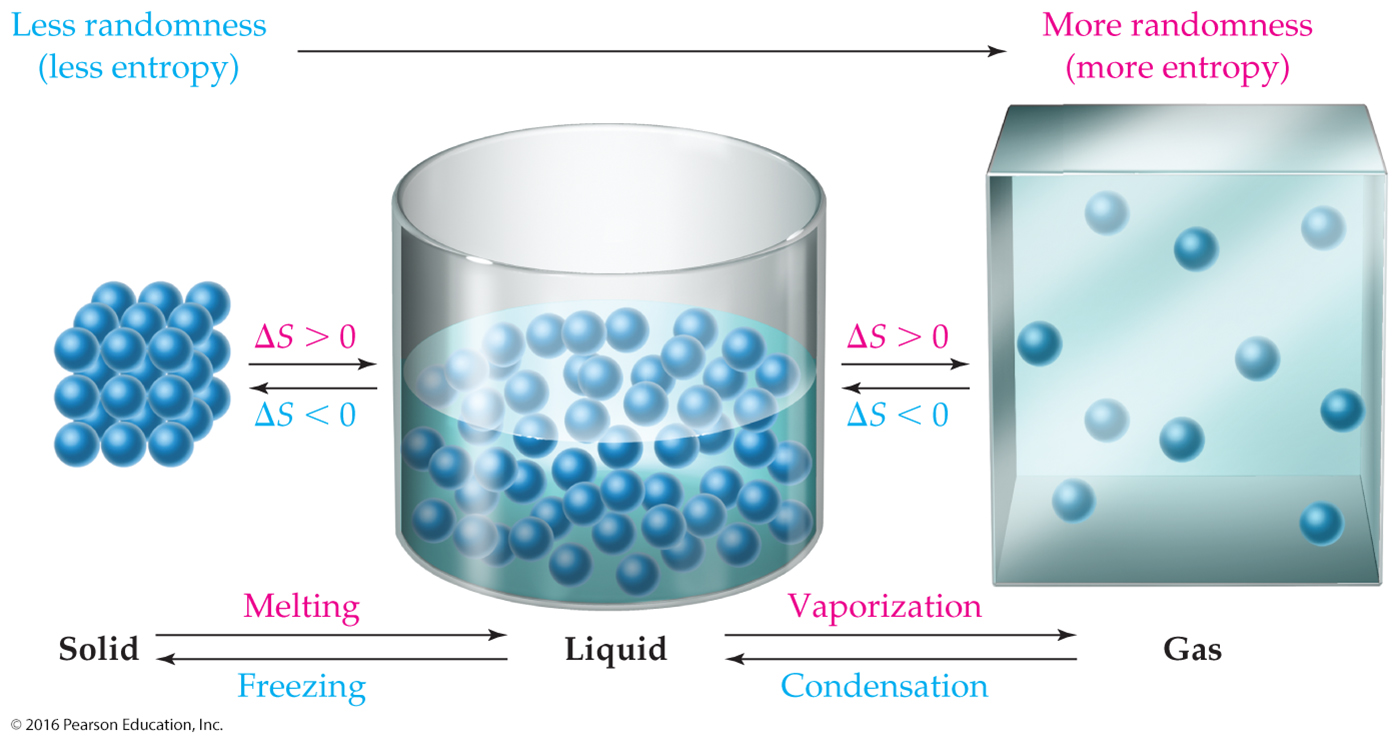 Enthalpy, Entropy, and Spontaneous Processes
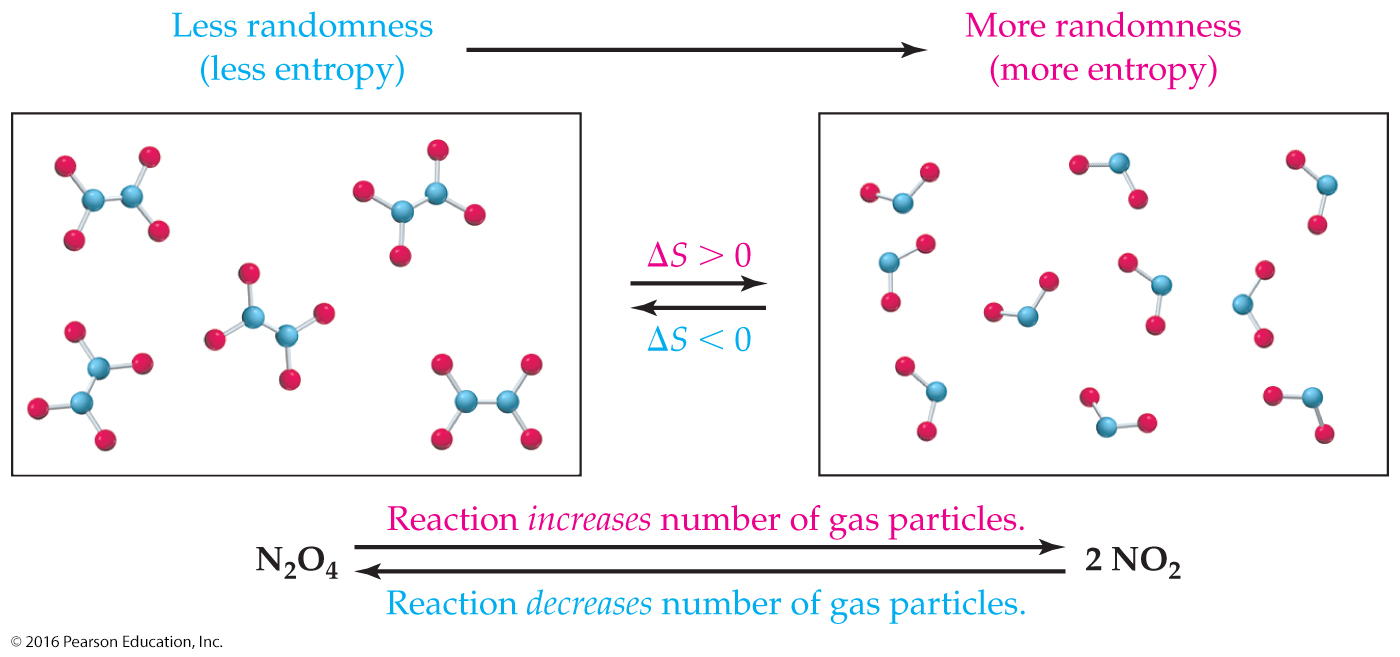 Enthalpy, Entropy, and Spontaneous Processes
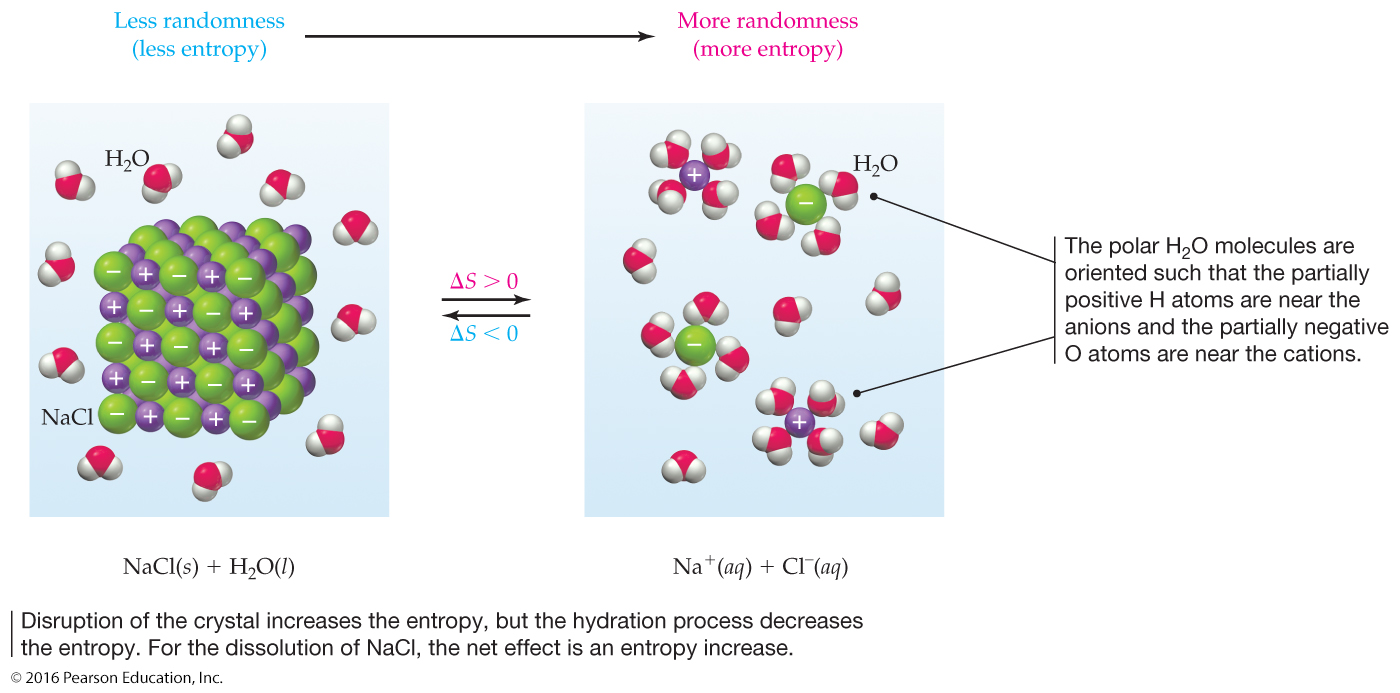 Entropy and Temperature
Third Law of Thermodynamics: The entropy of a perfectly ordered crystalline substance at 0 K is zero.
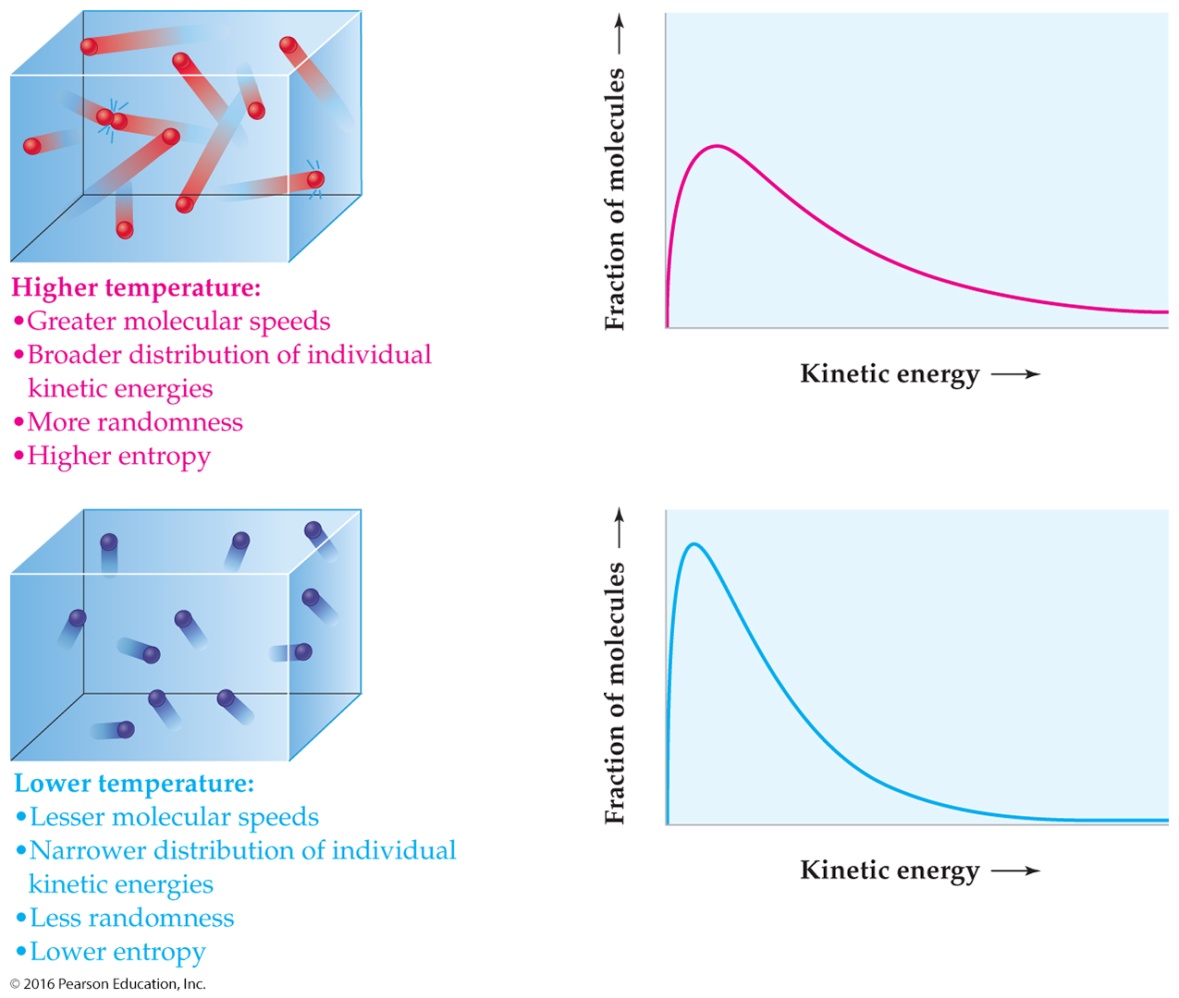 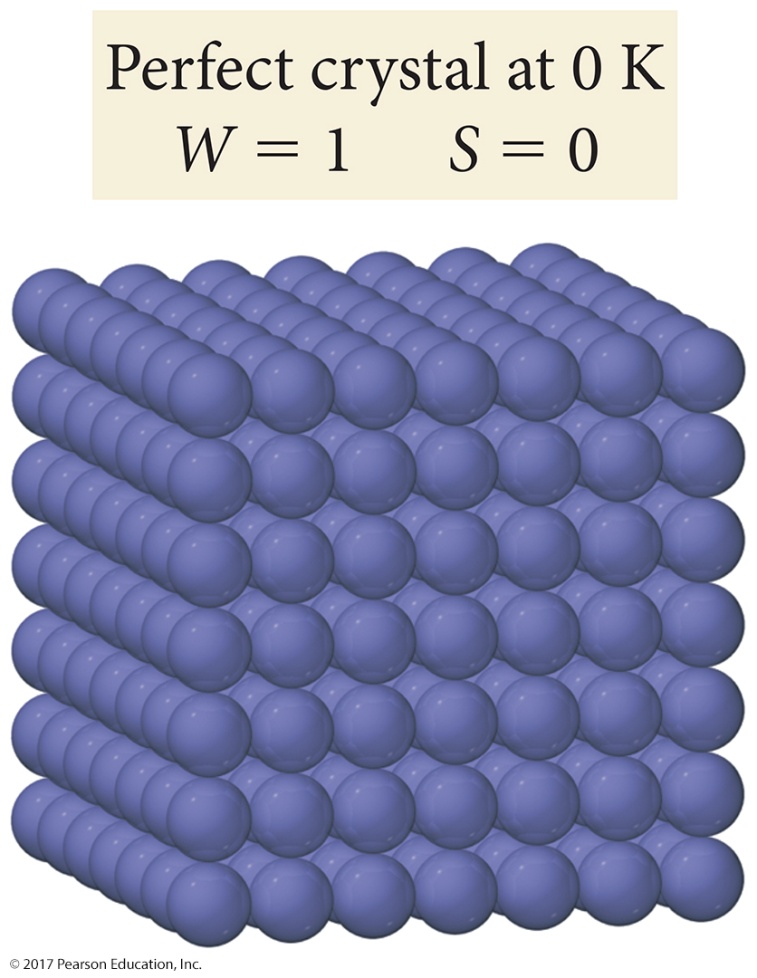 [Speaker Notes: Look back at S = k ln W. If W = 1 (only one way to order a perfectly ordered crystalline substance), then ln W = 0.]
Standard Molar Entropies (298.15 K)
Standard Molar Entropy (S°): The entropy of 1 mole of a pure substance at 1 atm pressure and a specified temperature.
תרמודינמקה 2
10
Standard Molar Entropies and Standard Entropies of Reaction
aA + bB
cC + dD
DS° = S°(products)  S°(reactants)
DS° = [cS°(C) + dS°(D)]  [aS°(A) + bS°(B)]
Products
Reactants
Standard Molar Entropies and Standard Entropies of Reaction
N2O4(g)
2 NO2(g)
304.3
240.0
J
J
K mol
K mol
Using standard entropies, calculate the standard entropy change for the decomposition of N2O4.
DS° = 2 S°(NO2(g))  S°(N2O4(g))
DS° = (2 mol)
 (1 mol)
DS° = 175.7 J/K
[Speaker Notes: p652]
Entropy and the Second Law of Thermodynamics
First Law of Thermodynamics: In any process, spontaneous or nonspontaneous, the total energy of a system and its surroundings is constant.

Second Law of Thermodynamics: In any spontaneous process, the total entropy of a system and its surroundings always increases.
[Speaker Notes: The first law was defined in Ch 8 (Thermochemistry: Chemical Energy). Entropy was also introduced in that chapter.]
Entropy and the Second Law of Thermodynamics
DStotal = DSsystem + DSsurroundings
or
DStotal = DSsys + DSsurr
DStotal > 0	The reaction is spontaneous.

DStotal < 0	The reaction is nonspontaneous.

DStotal = 0	The reaction mixture is at equilibrium.
Entropy and the Second Law of Thermodynamics
 DH
DSsurr =
T
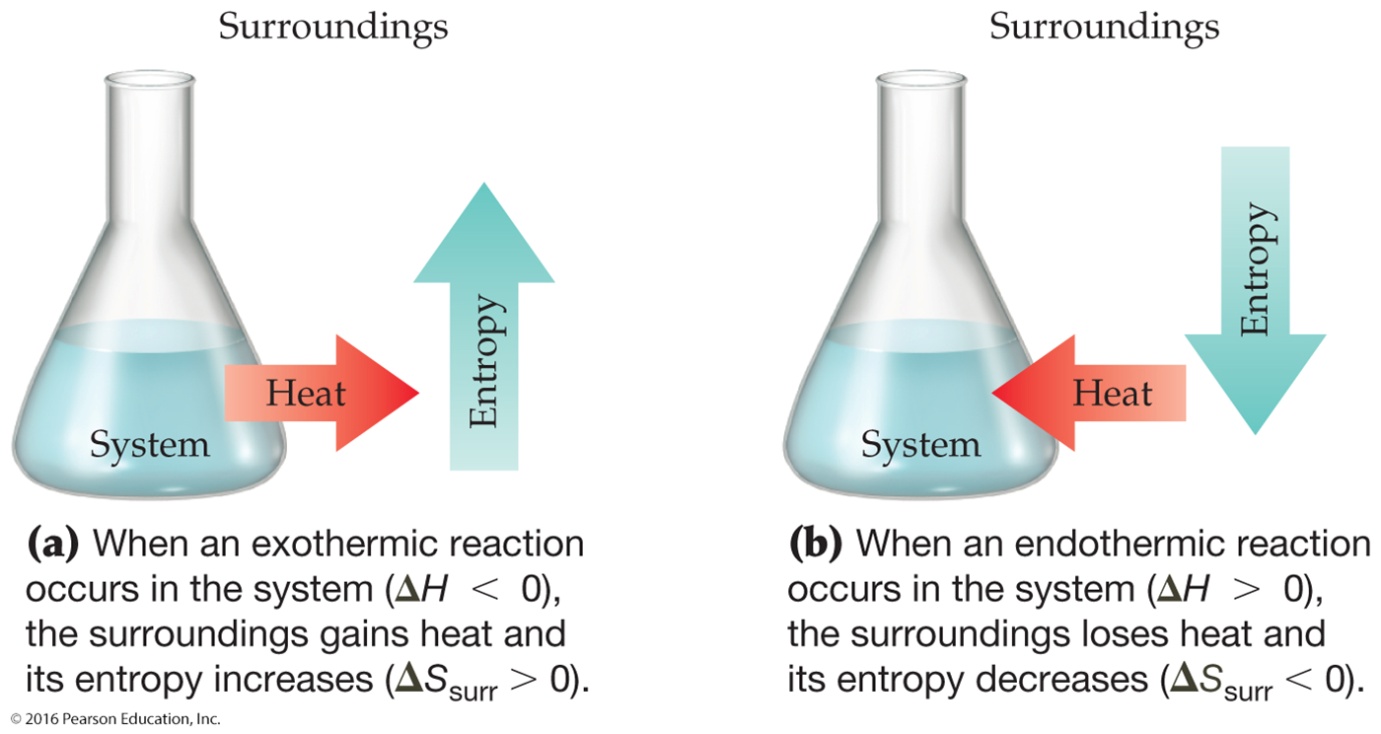 Gibbs Free Energy
Neither entropy (S), nor enthalpy (H ), alone can predict whether a reaction is product favored.
Spontaneous (product favored) reactions can:
Be exothermic or endothermic.
Increase or decrease Ssystem.
The Gibbs free energy (G), combines H and S.

ΔrG does predict if a reaction is product favored or not.
תרמודינמקה 2
16
Free Energy
DG = DH  TDS
DG < 0	The reaction is spontaneous.

DG > 0	The reaction is nonspontaneous.

DG = 0	The reaction mixture is at equilibrium.
Effect of T on Reaction Direction
ΔrG = ΔrH – TΔrS
תרמודינמקה 2
18
Standard Free-Energy Changes for Reactions
Thermodynamic Standard State: Most stable form of a substance at 1 atm pressure and at a specified temperature, usually 25 °C; 1 M concentration for all substances in solution
DG° = DH°  TDS°
[Speaker Notes: Standard state was introduced in Ch 8 (Thermochemistry: Chemical Energy).]
Standard Free-Energy Changes for Reactions
N2(g) + 3 H2(g)
2 NH3(g)
198.7 J
1 kJ
K
1000 J
Calculate the standard free-energy change at 25 °C for the Haber synthesis of ammonia using the given values for the standard enthalpy and standard entropy changes:
DH° = 92.2 kJ
DS° = 198.7 J/K
DG° = DH°  TDS°
×
×
= 33.0 kJ
DG° = 92.2 kJ  298 K
[Speaker Notes: p658
Negative value for DG° means it’s spontaneous.
Spontaneous doesn’t mean fast, however. Rate of reaction is kinetics.]
Standard Free Energies of Formation
aA + bB
cC + dD
DG° = DG°f (products)  DG°f (reactants)
DG° = [cDG°f (C) + dDG°f (D)]  [aDG°f (A) + bDG°f (B)]
Products
Reactants
Standard Free Energies of Formation
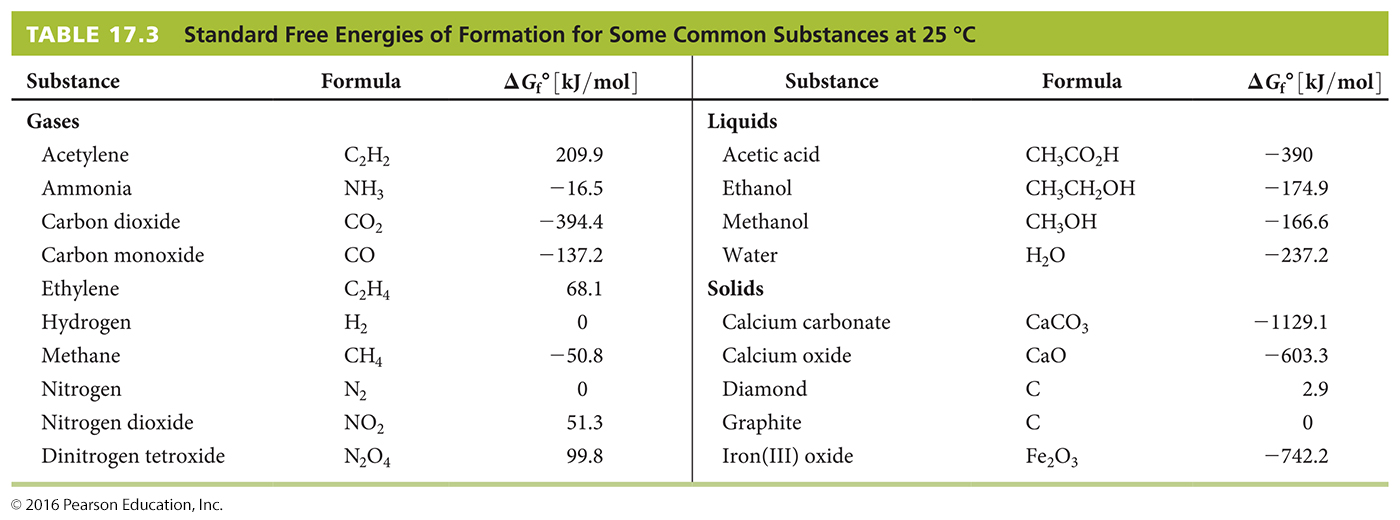 As with standard enthalpy change, standard free energy change is with respect to the substance’s elements, which are assigned a value of 0
[Speaker Notes: As with standard enthalpy change, standard free energy change is with respect to the substance’s elements, which are assigned a value of 0 (think of it as a chemical “sea level”).]
Gibbs Free Energy
Calculate ΔrG° for the following reaction at 25°C:
	 		       CO(g)   +  2 H2(g)   →   CH3OH(ℓ)
ΔfG° values: CO(g) = -137.2 kJ/mol
			  CH3OH(ℓ) = -166.3 kJ/mol
ΔG°	= ΔfG°CH3OH – (2ΔfG°H2 + 1ΔfG°CO)
	

	= -166.3 kJ/mol – [2(0) + 1(-137.2 kJ/mol)]
	= -29.1 kJ/mol

	Product favored
element in its standard state
תרמודינמקה 2
23
Free Energy Changes and the Reaction Mixture
N2(g) + 3 H2(g)
2 NH3(g)
P
P
H2
N2
DG = DG° + RT ln Q
DG = Free-energy change under nonstandard conditions.
For the Haber synthesis of ammonia:
2
P
NH3
Qp =
3
Qc would work in the same manner
[Speaker Notes: Qc would work in the same manner.]
Free Energy Changes and the Reaction Mixture
2 C(s) + 2 H2(g)
C2H4(g)
P
H2
Calculate DG for the formation of ethylene (C2H4) from carbon and hydrogen at 25 °C when the partial pressures are 100 atm H2 and 0.10 atm C2H4.
G° = 68.1 kJ
Use:
P
C2H4
Qp =
DG = DG° + RT ln Q
2
[Speaker Notes: Problem 16.13 p664]
Free Energy Changes and the Reaction Mixture
1 kJ
1000 J
J
K mol
0.10
1002
Calculate ln Q:
ln
= 11.51
Calculate DG:
DG = DG° + RT ln Q
8.314
×
(298 K)   (11.51)
×
= 68.1 kJ/mol +
×
DG = 39.6 kJ/mol
Since the value of G is positive, it is nonspontaneous in the forward direction
[Speaker Notes: Since the value of ∆G is positive, it is nonspontaneous in the forward direction.]
Free Energy and Chemical Equilibrium
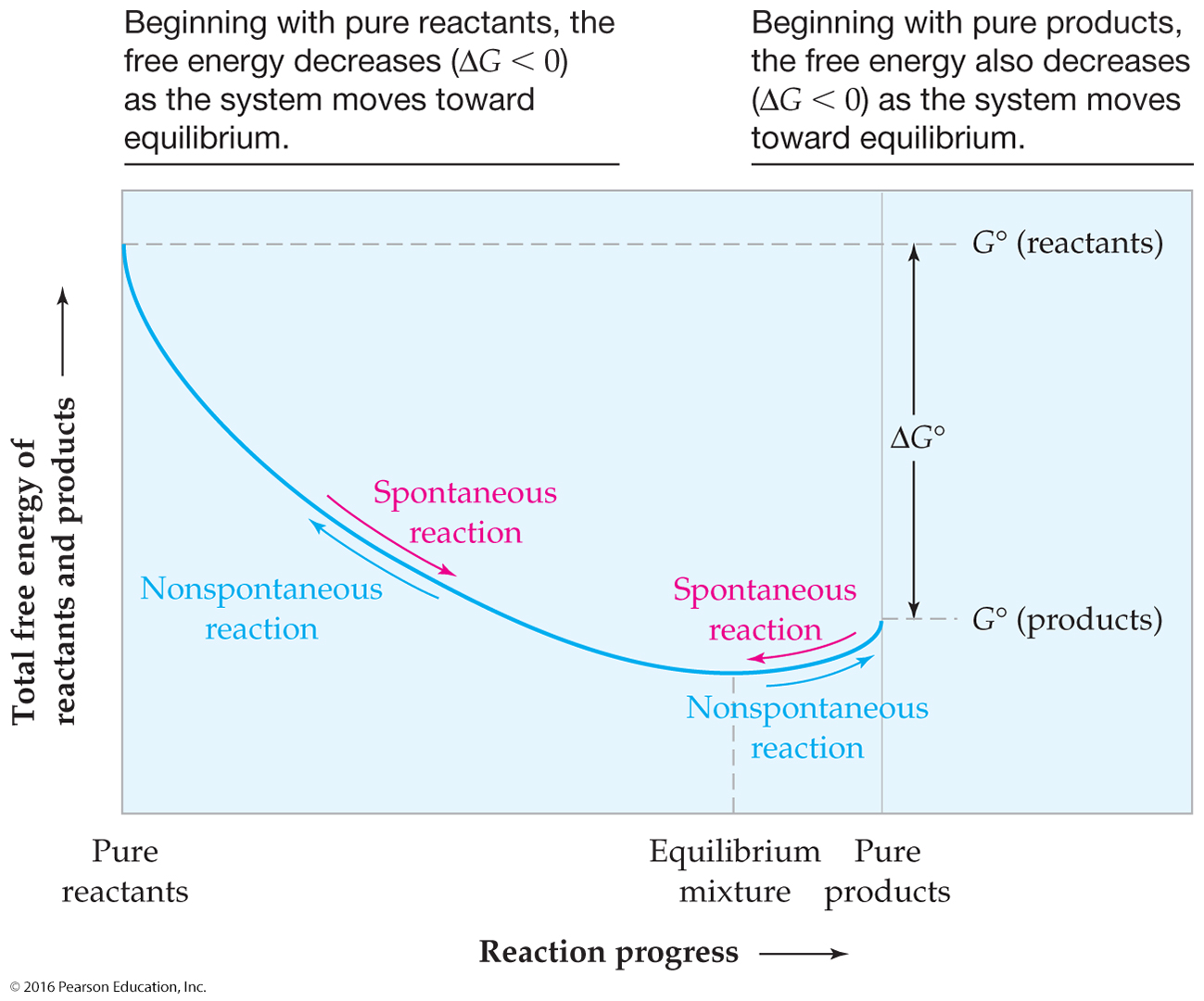 Free Energy and Chemical Equilibrium
DG = DG° + RT ln Q
At equilibrium, DG = 0 and Q = K.
DG° = RT ln K
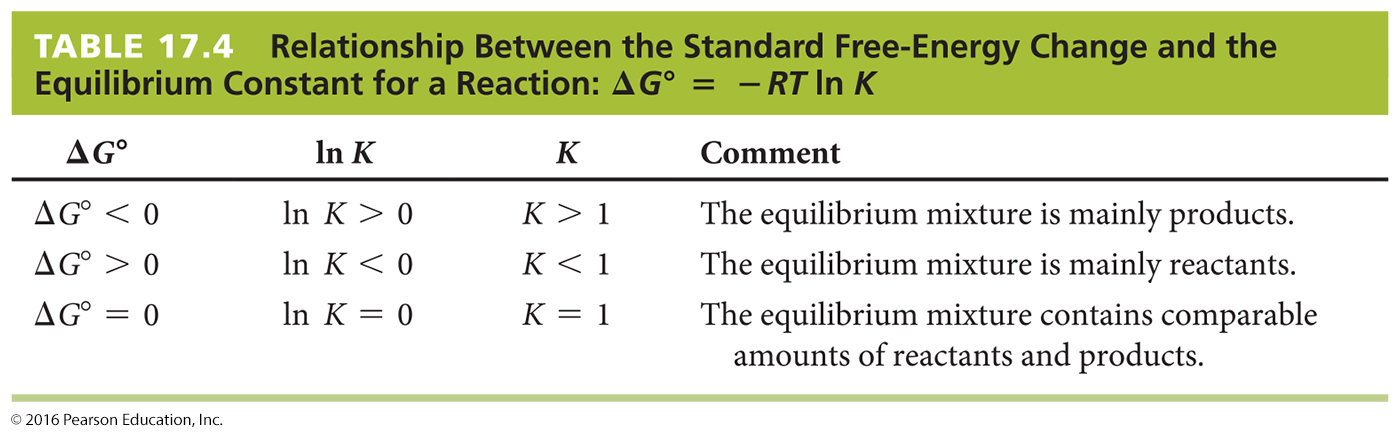 Free Energy and Chemical Equilibrium
CaCO3(s)
CaO(s) + CO2(g)
Calculate Kp at 25 °C for the following reaction:
Calculate DG°:
DG° = [DG°f (CaO(s)) + DG°f (CO2(g))]  [DG°f (CaCO3(s))]
= [(1 mol)(603.3 kJ/mol) + (1 mol)(394.4 kJ/mol)]
 [(1 mol)(1129.1 kJ/mol)]
הנתונים נלקחו מהטבלאות המתאימות
DG° = +131.4 kJ/mol
[Speaker Notes: Problem 16.15 p668]
Free Energy and Chemical Equilibrium
1 kJ
ln K =
1000 J
DG°
J
RT
K mol
Calculate ln K:
DG° = RT ln K
131.4 kJ/mol
=
ln K = 53.04
8.314
(298 K)
×
×
Calculate K:
תערובת שווי המשקל מורכבת בעיקר ממגיבים
K = e
= 9.2 × 1024
53.04
For:
   2 H2(g) + O2(g)         2 H2O(g)     ΔrG°= -474.3 kJ/mol

Every 2 moles of H2 consumed can do up to 474.3 kJ of work.
Gibbs Free Energy & Maximum Work
ΔrG = maximum useful work that can be done by a reaction on its surroundings (constant T and P).

ΔrG = wsystem = - wmax

		“free” energy = available energy
31
תרמודינמקה 2
2 H2O(g)           2 H2(g) + O2(g)       ΔrG°= 474.3 kJ/mol

A minimum of 474.3 kJ of work must be used to produce 2 mol of H2 from liquid water.
Gibbs Free Energy & Maximum Work
ΔrG also equals the minimum work required to cause a reactant-favored process to occur.
תרמודינמקה 2
32
Gibbs Free Energy & Biological Systems
at pH =7
Energy released by oxidizing glucose:
         C6H12O6(aq) + 6 O2(g) →  6 CO2(g) + 6 H2O(ℓ)             ΔrG°′= -2870 kJ/mol
Is stored in 32 more manageable “chunks”:
    32[ADP3-(aq) + H2PO4-(aq) → ATP4-(aq) + H2O(ℓ)             ΔrG°′= 30.5 kJ/mol]
x32 = 976 kJ
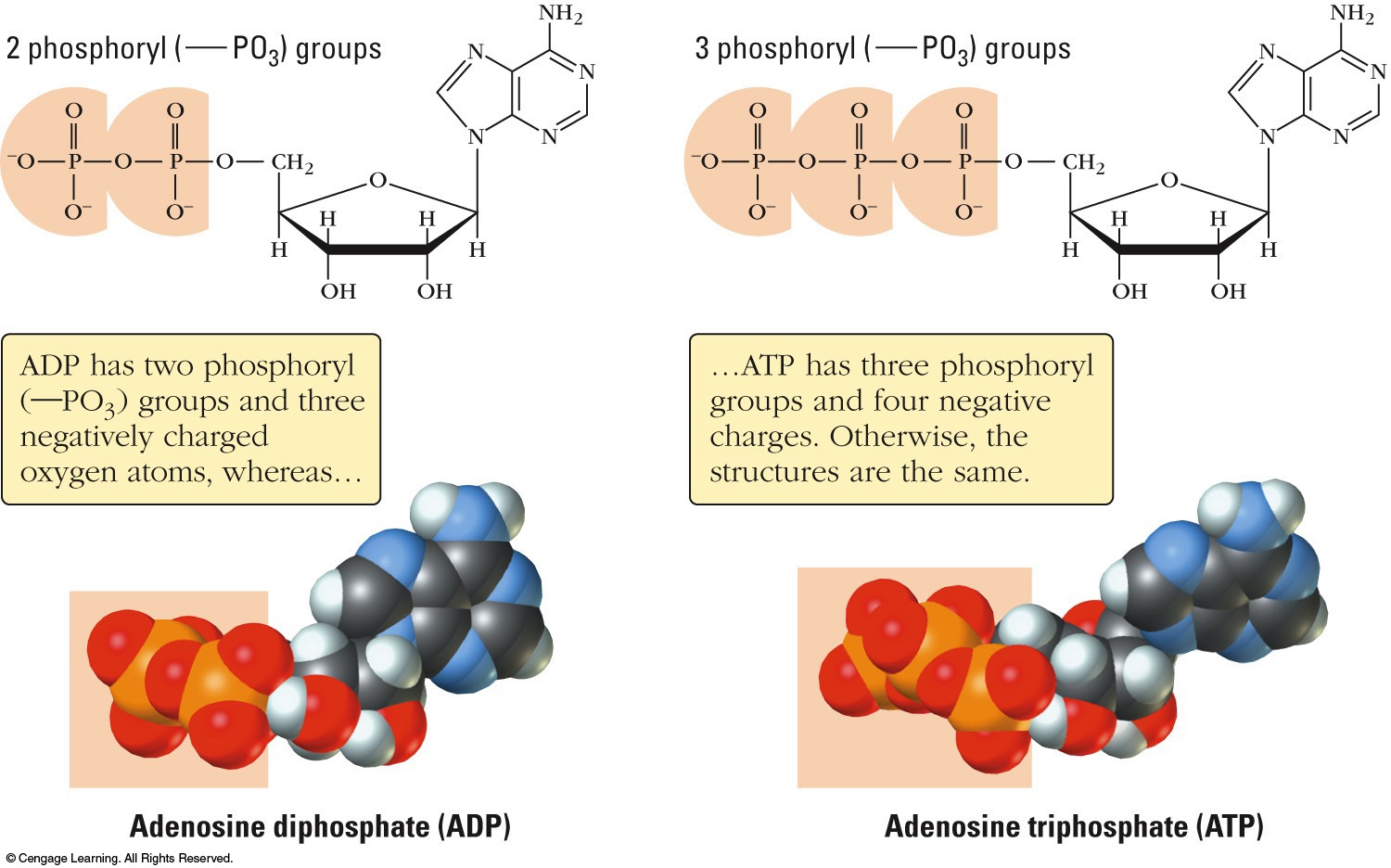 33
תרמודינמקה 2
Photosynthesis & Gibbs Free Energy
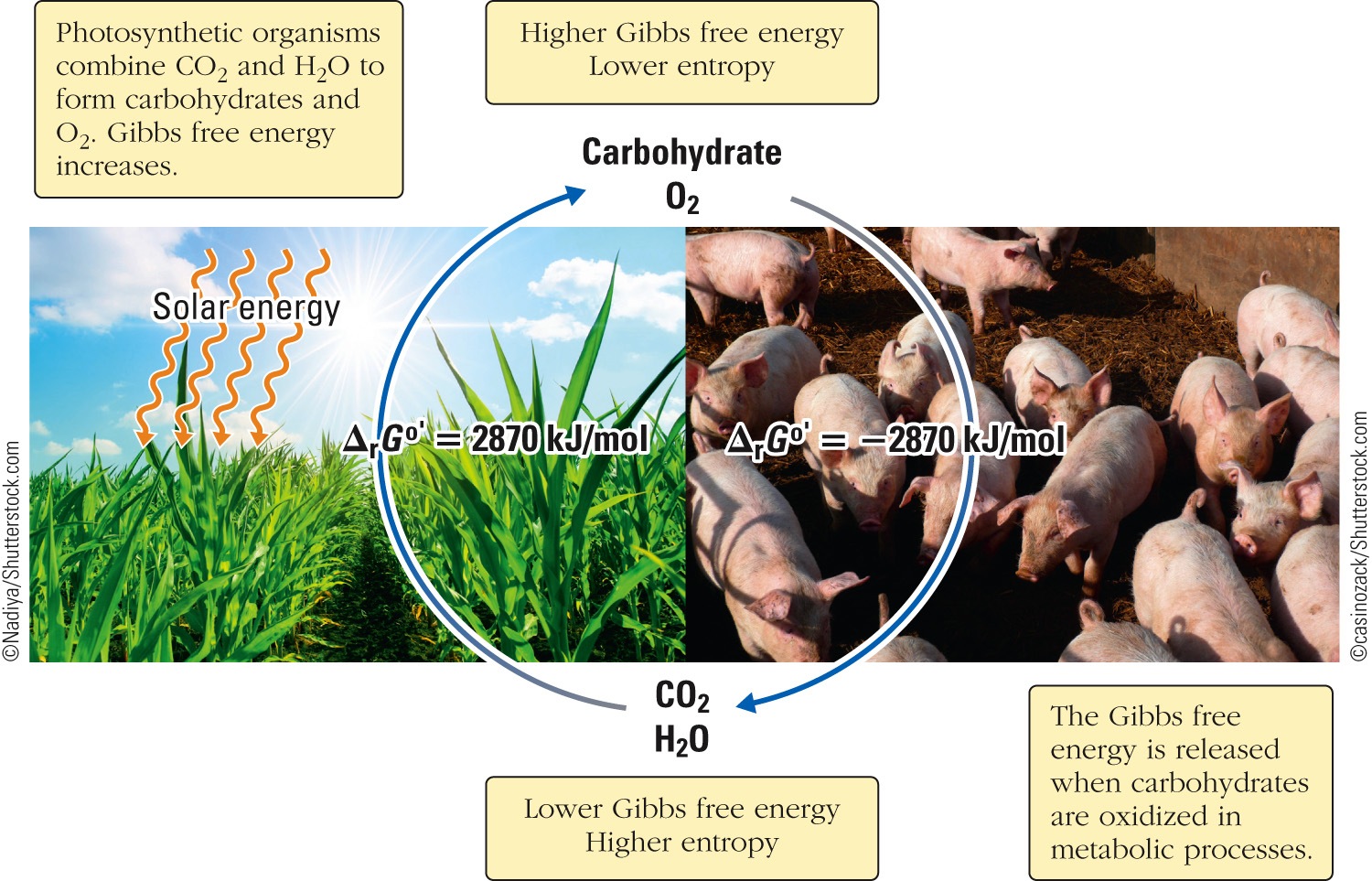 תרמודינמקה 2
6 CO2(g) + 6 H2O(ℓ) → C6H12O6(aq) + 6 O2(g)
34
Thermodynamics versus Kinetics
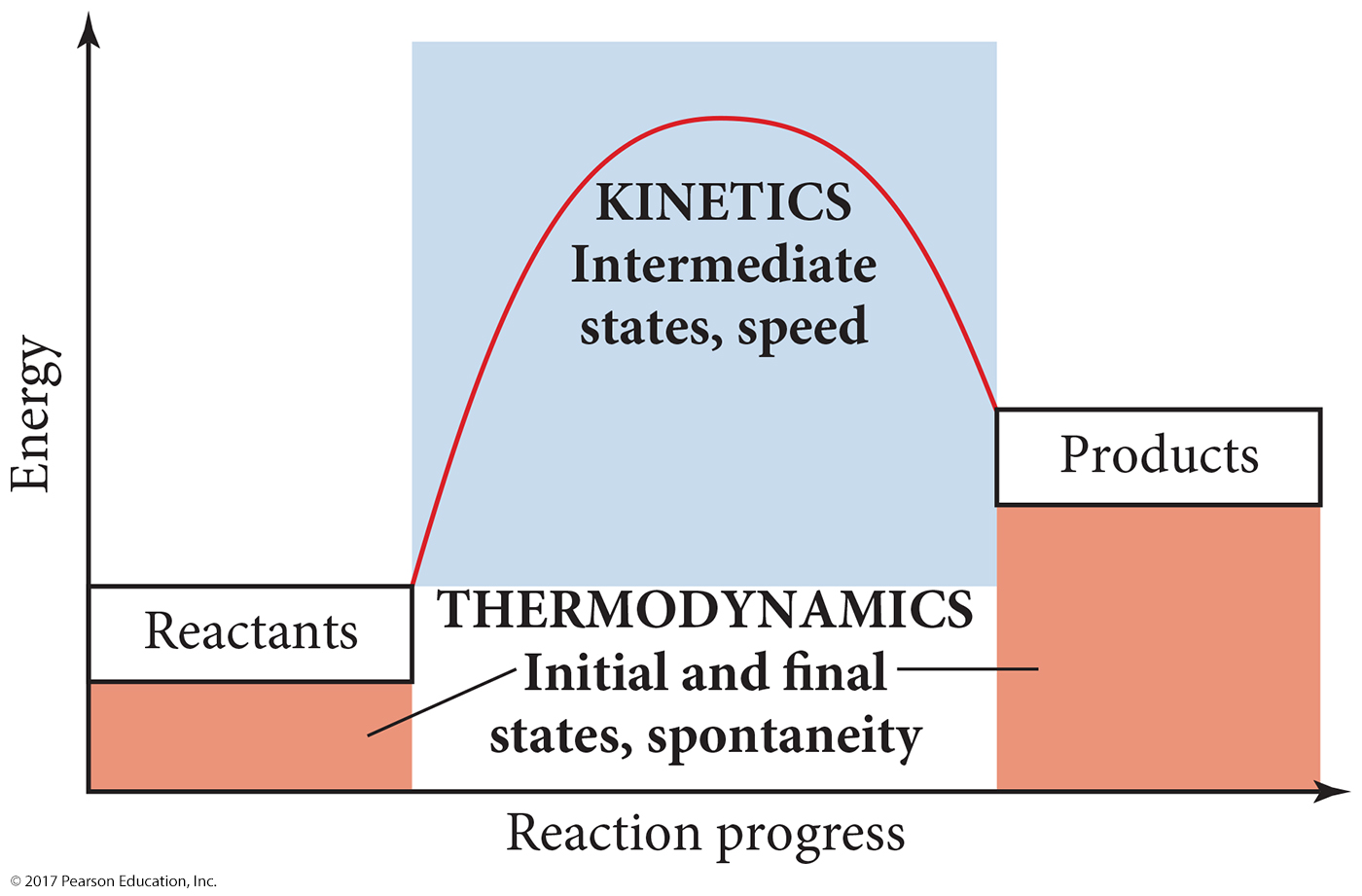 35
תרמודינמקה 2
Thermodynamic & Kinetic Stability
Thermodynamically stable: process is reactant-favored.
Thermodynamically stable:
		Pd + O2 → PdO2 		     ΔrG° = +326 kJ/mol 
Thermodynamically unstable:
	        4 Al + 3 O2 → 2 Al2O3 	     ΔrG° = -3164.6 kJ/mol
אנדרגוני
אקסרגוני
Kinetically stable: product-favored, but too slow to be important.
Diamond is thermodynamically unstable
		Cdiamond → Cgraphite    ΔrG° = -2.9 kJ/mol
but it is kinetically stable
Ea is too large
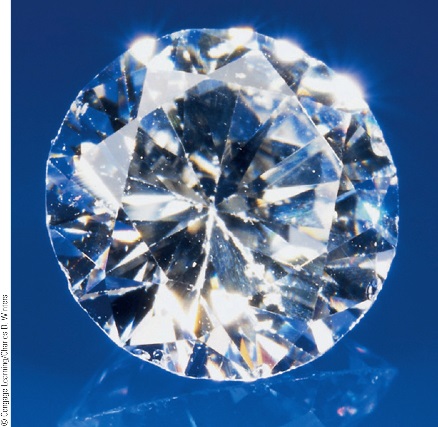 תרמודינמקה 2
36
Galvanic Cells
Electrochemistry is the study of the relationships between electricity and chemical reactions. It includes the study of both spontaneous and nonspontaneous processes.

Galvanic (Voltaic) Cell: A spontaneous chemical reaction that generates an electric current

Electrolytic Cell: An electric current that drives a nonspontaneous reaction
וולטאי
37
תרמודינמקה 2
Zn(s) + Cu2+(aq)
Cu2+(aq) + 2 e
Zn(s)
Cu(s)
Zn2+(aq) + Cu(s)
Zn2+(aq) + 2 e
Galvanic Cells
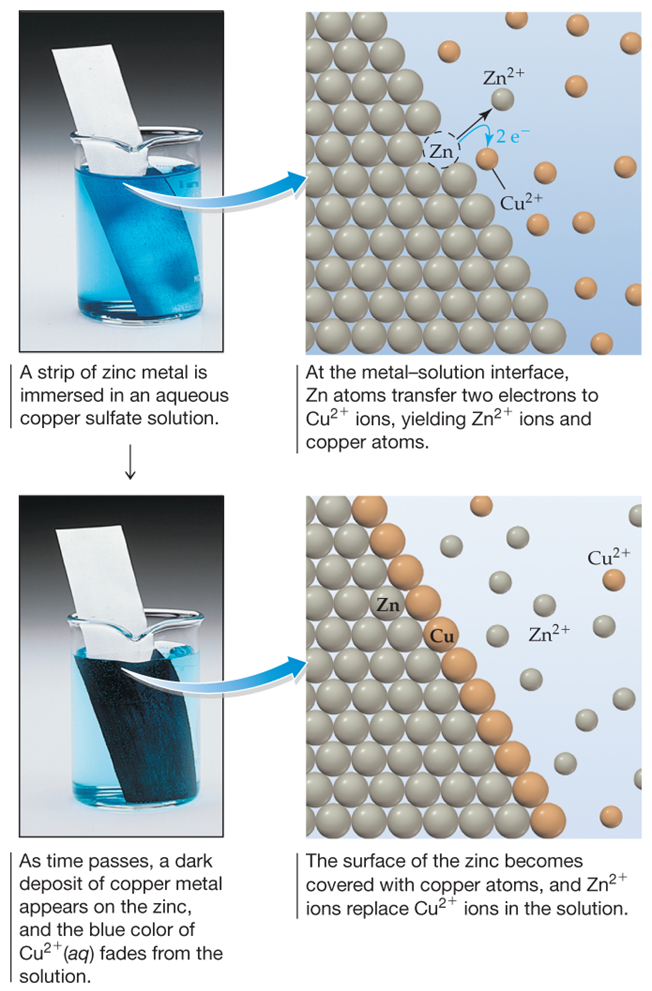 Oxidation half-reaction:
Reduction half-reaction:
38
תרמודינמקה 2
Voltaic Cells
Cu2+(aq) + Zn(s) → Cu(s) + Zn2+(aq)
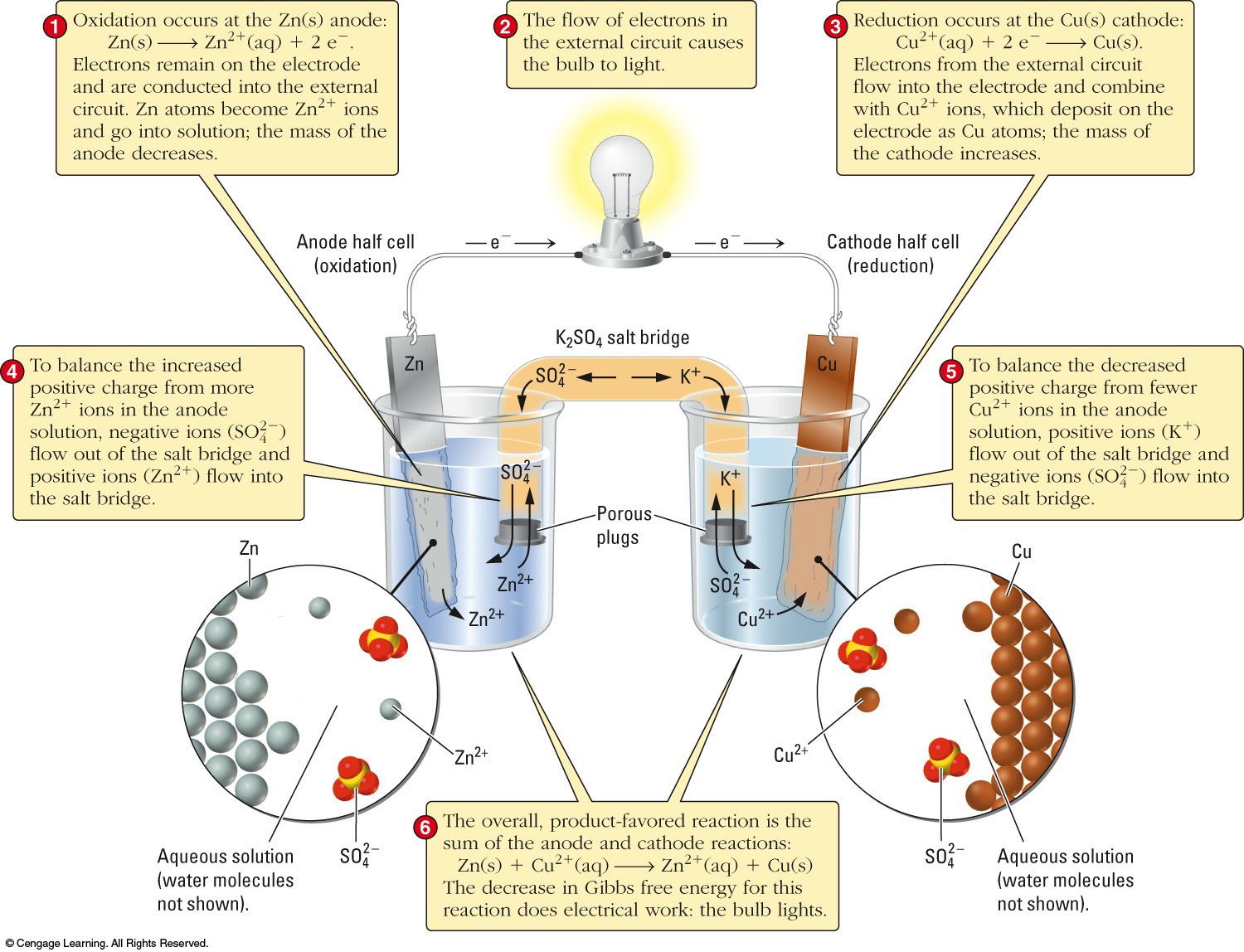 39
תרמודינמקה 2
Voltaic Cells
The oxidation occurs at the anode.
The reduction occurs at the cathode.
When electrons flow, charges aren’t balanced. So, a salt bridge, usually a U-shaped tube that contains a salt/agar solution, is used to keep the charges balanced.
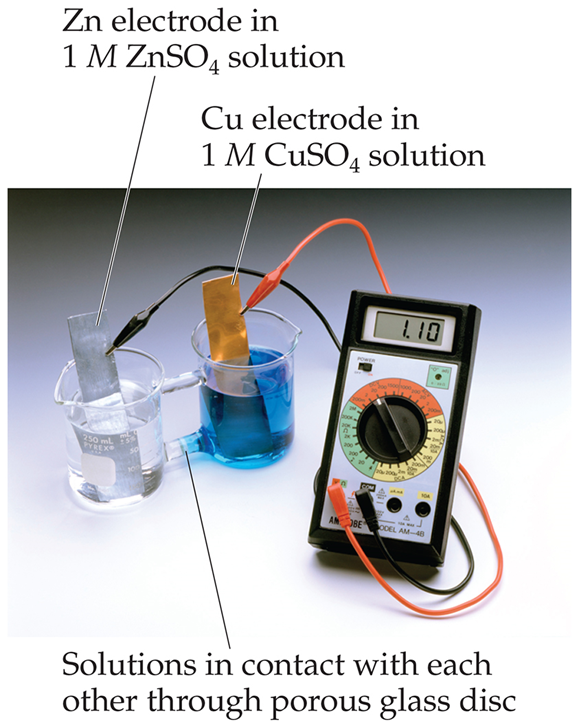 תרמודינמקה 2
40
Voltaic Cells
In the cell, electrons leave the anode and flow through the wire to the cathode.
Cations are formed in the anode compartment.
As the electrons reach the cathode, cations in solution are attracted to the now negative cathode.
The cations gain electrons and are deposited as metal on the cathode.
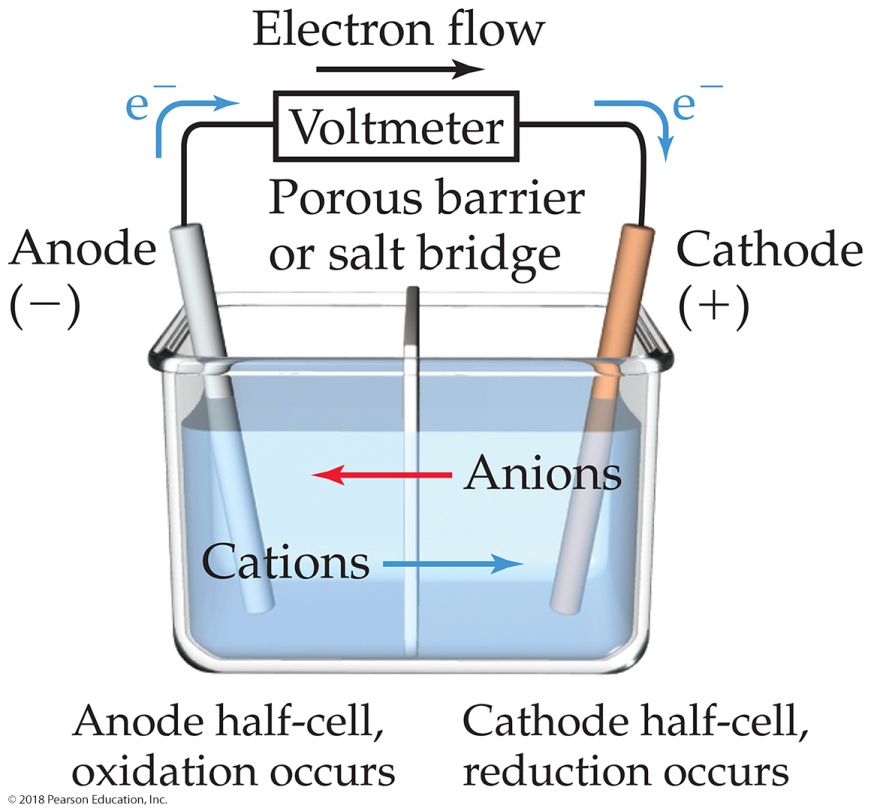 תרמודינמקה 2
41
Shorthand Notation for Galvanic Cells
Anode half-reaction:
Zn(s)
Zn2+(aq) + 2 e
Cathode half-reaction:
Cu2+(aq) + 2 e
Cu(s)
Overall cell reaction:
Zn(s) + Cu2+(aq)
Zn2+(aq) + Cu(s)
Salt bridge
Anode half-cell
Cathode half-cell
Zn(s) | Zn2+(aq) || Cu2+(aq) | Cu(s)
Electron flow
Phase boundary
Phase boundary
42
תרמודינמקה 2
Electromotive Force (emf)
כוח אלקטרו מניע- בקיצור: כא"מ
The potential difference between the anode and cathode in a cell is called the electromotive force (emf).
It is also called the cell potential and is designated Ecell.
It is measured in volts (V). One volt is one joule per coulomb (1 V = 1 J/C).
תרמודינמקה 2
43
Standard Reduction Potentials
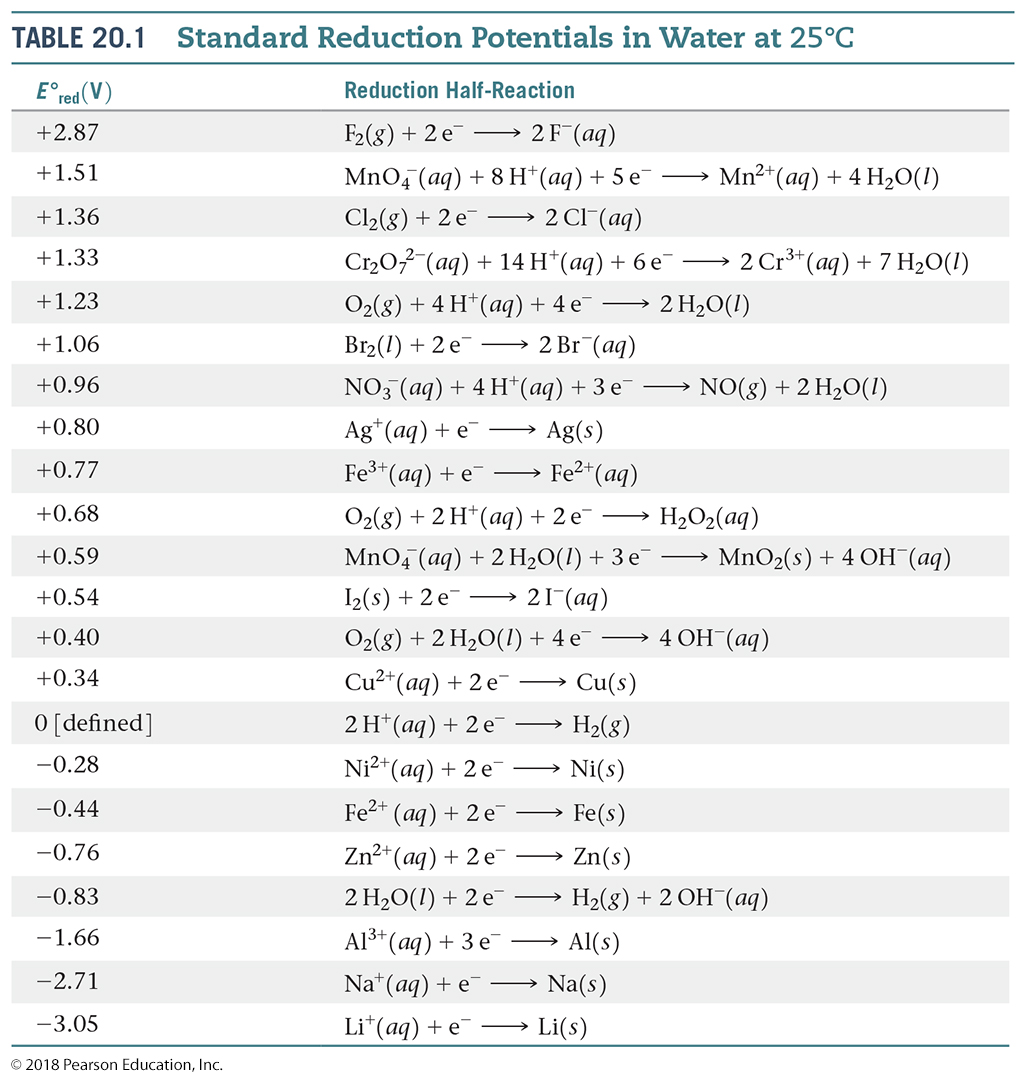 Reduction potentials for many electrodes have been measured and tabulated.
The values are compared to the reduction of hydrogen as a standard.
Standard condition are 1 M, 101.3 kPa, 25°C.
תרמודינמקה 2
44
2H+(aq, 1 M) + 2e
H2(g, 1 atm)
2H+(aq, 1 M) + 2e
H2(g, 1 atm)
Standard Reduction Potentials
The standard hydrogen electrode (S.H.E.) has been chosen to be the reference electrode.
E°ox = 0 V
E°red = 0 V
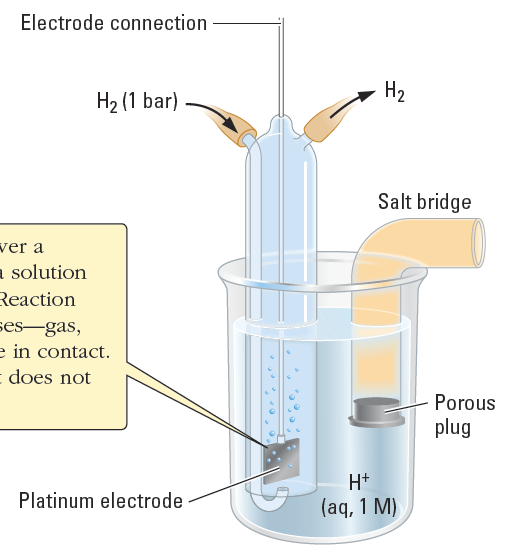 Compact notation:
H+(aq), 1M| H2(g, 1bar) | Pt
Gas +  soln.
in contact with Pt
The Standard Hydrogen Electrode (SHE) is assigned a value of E° = 0 V:
45
תרמודינמקה 2
Standard Cell Potentials
The cell potential at standard conditions can be found through this equation:




Because cell potential is based on the potential energy per unit of charge, it is an intensive property.
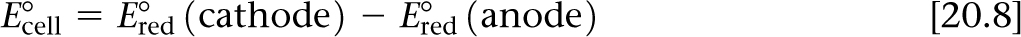 תרמודינמקה 2
46
E° = 0.76 V
Zn2+(aq) + 2 e
Zn(s)
Cu2+(aq) + 2 e
Cu(s)
Zn(s)
Zn2+(aq) + 2 e
Zn(s) + Cu2+(aq)
Cu2+(aq) + 2 e
Zn2+(aq) + Cu(s)
Cu(s)
E° = 0.34 V
Using Standard Reduction Potentials
E° = (0.76 V)
E° = 0.34 V
E° = 1.10 V
Half-cell potentials are intensive properties.
47
תרמודינמקה 2
2 Ag+(aq) + Cu(s)
2 × [Ag+(aq) + e
Cu2+(aq) + 2 e
Ag+(aq) + e
2 Ag(s) + Cu2+(aq)
Ag(s)]
Ag(s)
Cu(s)
Cu(s)
Cu2+(aq) + 2 e
Using Standard Reduction Potentials
E° = 0.80 V
E° = 0.34 V
E° = 0.80 V
E° = 0.34 V
E° = 0.46 V
Half-cell potentials are intensive properties.
48
תרמודינמקה 2
Cell Potentials and Free-Energy Changes for Cell Reactions
1 J = 1 C × 1 V
joule (J)
SI unit of energy
volt (V)
SI unit of electric potential
coulomb (C)
Electric charge
1 coulomb is the amount of charge transferred when a current of 1 ampere (A) flows for 1 second.
49
תרמודינמקה 2
Cell Potentials and Free-Energy Changes for Cell Reactions
faraday or Faraday constant
The electric charge on 1 mol of electrons and is equal to 96,500 C/mol e
or
DG = nFE
DG° = nFE°
Free-energy change
Cell potential
Number of moles of electrons transferred in the reaction
50
תרמודינמקה 2
Oxidizing and Reducing Agents
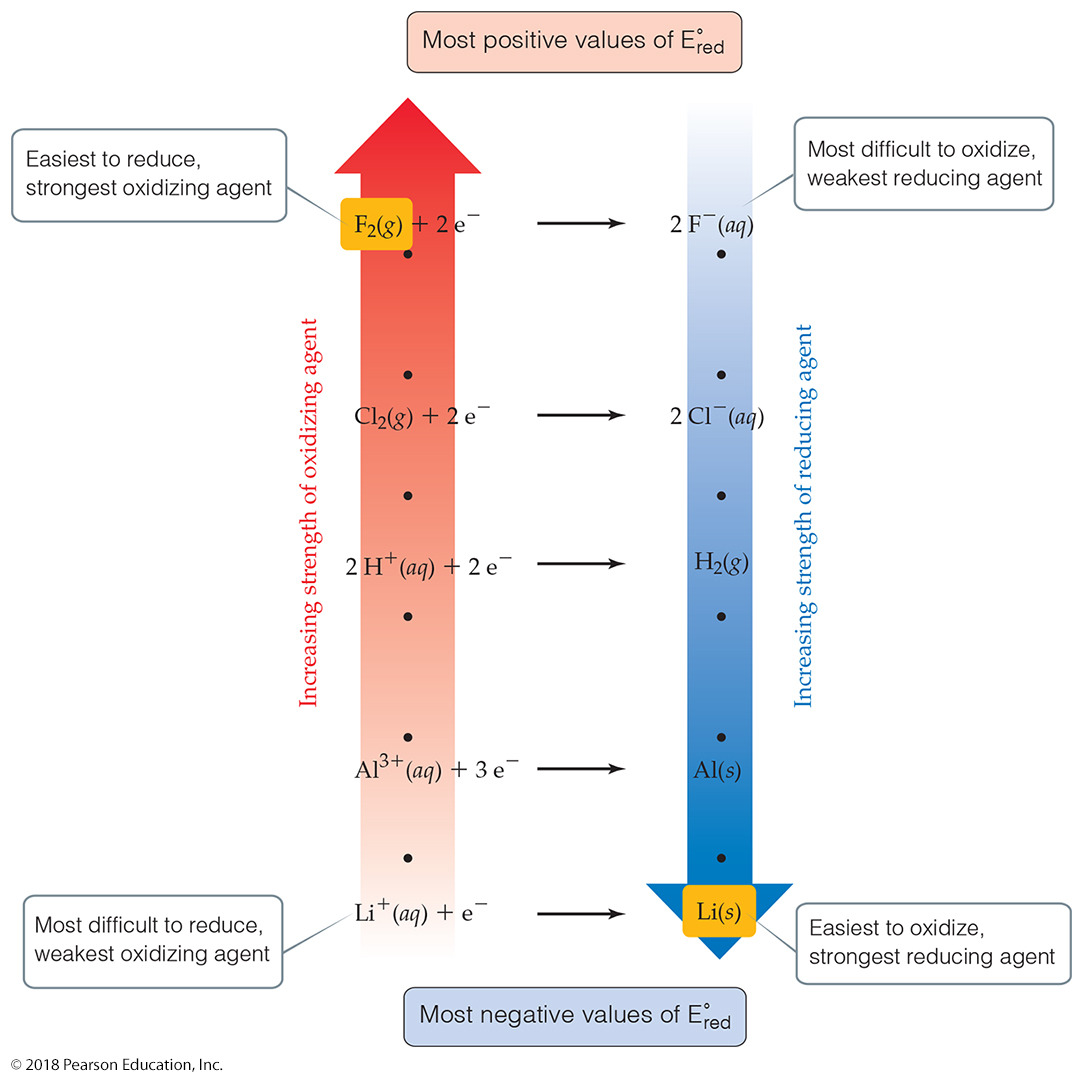 The more positive the value of E°red, the greater the tendency for reduction under standard conditions.
The strongest oxidizers have the most positive reduction potentials.
The strongest reducers have the most negative reduction potentials.
תרמודינמקה 2
51
RT
nF
2.303RT
nF
The Nernst Equation
DG = DG° + RT ln Q
Using:
DG = nFE and DG° = nFE°
Nernst Equation:
E = E° 
ln Q
F= 96,500 C/mol e
or
E = E°
log Q
0.0592
log Q
in volts, at 25 °C
E = E° 
n
52
תרמודינמקה 2
Cu2+(aq) + 2 e
Cu(s)
The Nernst Equation
Consider a galvanic cell that uses the reaction:
Cu(s) + 2 Fe3+(aq)
Cu2+(aq) + 2 Fe2+(aq)
What is the potential of a cell at 25 °C that has the following ion concentrations?
[Fe3+] = 1.0 × 104 M
[Cu2+] = 0.25 M
[Fe2+] = 0.20 M
E° = 0.34 V
Fe3+(aq) + e
Fe2+(aq)
E° = 0.77 V
53
תרמודינמקה 2
The Nernst Equation
0.0592
log Q
E = E° 
n
Cu(s) + 2 Fe3+(aq)
Cu2+(aq) + 2 Fe2+(aq)
Calculate E°:
E° = 0.34 V
Cu(s)
Cu2+(aq) + 2 e
Fe3+(aq) + e
Fe2+(aq)
E° = 0.77 V
E°cell = 0.34 V + 0.77 V = 0.43 V
54
תרמודינמקה 2
The Nernst Equation
0.0592
log Q
E = E° 
n
Cu(s) + 2 Fe3+(aq)
Cu2+(aq) + 2 Fe2+(aq)
Calculate E:
0.0592
[Cu2+][Fe2+]2
E = E° –
log
n
[Fe3+]2
0.0592
(0.25)(0.20)2
= 0.43 V 
log
2
(1.0 x 104)2
E = 0.25 V
55
תרמודינמקה 2
RT
nF
Standard Cell Potentials and Equilibrium Constants
DG° = nFE°
Using
and
DG° = RT ln K
nFE° = RT ln K
2.303 RT
E° =
ln K
=
log K
nF
0.0592
in volts, at 25 °C
E° =
log K
n
56
תרמודינמקה 2
Standard Cell Potentials and Equilibrium Constants
K =
ln K =
DG°
RT
RT
nF
[C]c[D]d
[A]a[B]b
Three methods to determine equilibrium constants:
K from concentration data:
K from thermochemical data:
nFE°
K from electrochemical data:
or
E° =
ln K
ln K =
RT
0.0592
in volts, at 25 °C
E° =
log K
n
57
תרמודינמקה 2
E° and K
Determine K for the following reaction at 25 °C:
	  2 Ag(s) +  Hg2+(aq) → 2 Ag+(aq) + Hg(ℓ)
E°cell = 0.8535 V  – 0.7991 V = 0.0544 V
0.0592
E° =
log K
in volts, at 25 °C,     n=2, E = 0.0544V
n